CocaineWhat is it?
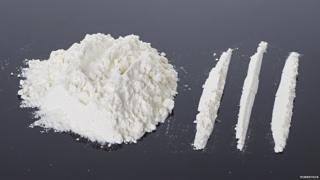 What does it do?
Cocaine is an addictive substance that makes people alert, energetic and confident.
Effects wear off quickly which promotes repeat and binge dosing.
Also known as cocaine hydrochloride, coke, Charlie, sniff, snow, powder.
Can have significant health implications.
Cocaine causes the release of dopamine in the brain resulting in a feeling of a high of euphoria. 
The high is often followed by a crash or comedown where the person feels very low.
How is it used
Snorting – via  lines of fine powder through the nose with a straw also known as a “tooter”.

Dabbing/Gumming – the powder is rubbed into the gums or left under the tongue.
Less commonly consumed by drinking or swallowing orally.

Injecting –  the powder can be dissolved in water which can then be injected.
“Speedballing” – is when cocaine and heroin are injected together.
Possible short-term effects
Alert, energetic, confident and exhilarated.
Sudden heart rate increase.
Increase in blood pressure.
Raised body temperature.
Restlessness. 
Hyperactivity.
Dilated pupils.
Dry mouth.
Sweating.
Possible short-term effects continued…
Nausea.
Loss of appetite.
Increased sex drive.
Paranoia.
Irritabilty.
Crash/comedown with possible suicidal thoughts.
Possible long-term effects
Constriction of blood vessels which can interrupt blood flow to the respiratory and gastrointestinal systems.
Cardiovascular damage.
A stroke.
Insomnia, exhaustion and inability to relax.
Feeling aggressive/becoming violent.
Marked changes in mood and behaviour.
Loss of appetite.
Anxiety and feeling depressed, including suicidal thoughts.
Possible long-term effects continued…
Paranoia and hallucinations.
Damage to nose tissue.
Kidney and liver problems.
Possible loss of sex drive if used long term.
Injecting can cause abscesses.
Weight loss.
Financial issues/drug related debt.
Dependence.
Overdosing
Cocaine can raise the body’s temperature which can cause convulsions, a heart attack or heart failure.

Risk of overdose increases as more is consumed.

Risk of overdose is increased if mixed with other drugs and alcohol.

Overdose is more likely if cocaine is injected.
What might an overdose look like?
Restlessness.
Pressured speech.
Change in behaviour.
Body temperature increase – feeling very warm and having hot skin.
Flushed face.
Muscle cramps.
Stiffness in arms and legs.
Confusion.
Seizure.
What might an overdose look like continued…
Increased motor activity.
High heart rate – more than 100 beats a minute. 
Hypertension – high blood pressure.
Irregular heart rhythm.
Heart attack.
Stroke.
Loss of consciousness.
The health implications
Cocaine use is dangerous for healthy people but significant higher risk is experienced by those with high blood pressure or a heart condition. It can result in seizures and sudden death.
Nasal damage can be caused by persistent use – eroding the cartilage in between the nostrils.
Risk of blood borne viruses such as HIV and Hep C is increased from sharing equipment/needles/notes/smoking devices.
Risk of overdosing due to mixed drug use, particularly alcohol which results in people being unaware of how intoxicated they are.
Cocaine use during pregnancy is associated with maternal migraines and seizures, premature membrane rupture and separation of the placental lining from the uterus prior to delivery.
The health implications continued…
Pregnancy involves normal cardiovascular changes which are exacerbated by the use of cocaine. Serious problems as a result can lead to high blood pressure and  sudden miscarriage, pre-term labour and difficulties in labour.
Cocaine reduced the amount of oxygen received by the baby which leads to lower birth rates, possible abnormalities or still birth.
Mental health can pose particular challenges for some people taking cocaine. 
Using alcohol and cocaine together results in the creation of Cocaethylene in the body increasing the risk of damage to the liver and heart.
 Alcohol prolongs the effects of cocaine and it takes longer to leave the system than cocaine alone also meaning the person is unaware of their true intoxication level.
Cocaethylene increases the risk of epilepsy, suicide, violence, accidents and sudden death,.
In 2015, (the latest data) cocaine was recorded in 12 alcohol related deaths.
Further risks…
Drug-related debt is acquired easily with cocaine because of its addictive nature and short-term effects, the expense of it can lead to serious dependence resulting in withdrawal symptoms such depression, fatigue, increased appetite and insomnia. The symptoms lead to increased use and dosing which can lead to high financial debts with suppliers.

Drug-related debt results in drug-related intimidation and/or violence to the user and to their family/friends/partners/loved ones.
Harm reduction
Avoid using cocaine if you are feeling down,  have mental health problems, suffer from a heart condition or are pregnant.
Know your source and don’t assume each batch is the same regardless of source.
Even in the same batch, there can be weaker or stronger variants of other compounds and/or purity.
Avoid using alone. Use with trusted friends in a safe environment.
Grind cocaine finely before snorting – to remove lumps and reduce harm to the nasal cavity.
Don’t use bank notes and avoid snorting off unclean surfaces.
Harm reduction continued…
Use clean paraphernalia such as a metal straw or tooter or unused card.
Don’t share.
Start with a small test dose and wait at least two hours between usage.
Don’t mix substances, particularly alcohol or prescription medication.
Always carry a condom.
Be aware of your use and speak to a professional if you are finding it difficult to stop.
Avoid using if pregnant or trying to get pregnant.
A comedown is a common experience. If you or a friend are experiencing low feelings or feelings of suicidal nature, speak to a professional.
If you are worried about someone after they have taken cocaine…
Don’t take any more.
Don’t take any other drugs/alcohol/substances.
If you know how, put the person in the recovery position.
Call 999/112.
Stay with the person.

See services in your area. 
Services map: https://www.drugsandalcohol.ie/services_map 
cris@mqi.ie
tiglin.ie
livinglifecounselling.com
Sources/references
HSE drugs.ie (n.d.) Cocaine. https://www.drugs.ie/drugtypes/drug/cocaine [Accessed on 02/01/24]

Images free to use and share commercially: Google.ie 

For more information follow the link below;
HRB National Drugs Library (2024) Drugs and alcohol factsheets